Dissertation Report
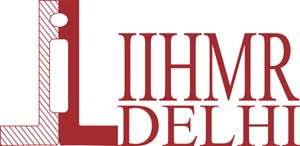 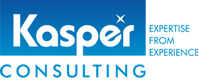 Guided By:
Guided By:
Prof. Indrajit Bhattacharya
Mr. Tarun Gautam
Presented By:
Swamil Patni
Organization Profile
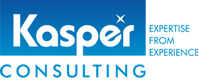 Kasper Consulting, setup in 2008, is an Information Technology and Business consulting firm.
Kasper has the domain knowledge in the Financial Services, Healthcare and HR Consulting industries and advises its clients on IT strategy, business efficiencies and transformation. 
We evaluate and recommend the hardware/software for  you based upon your business needs and even help you with the commercial negotiations with the vendors.
My Role & Responsibility
Communicate with vendors for their solution functionalities.
Schedule Demo and analyze the various HIS/EMR solution.
Understood the HIMSS EMR adoption model.
Developed a modified technology adoption model for Indian context.
Designed and carried out research study to understand the penetration level of health IT across hospitals.
Designing the workflow of the various departments in a hospital. (AS-IS & TO-BE processes).
Preparing SRS documents for various hospital processes.
Project Title
Comparison of various vendor specific solutions with respect to their functionality 
&
Explore HIT landscape among hospitals in NCR.
Introduction
In the modern era Information Technology plays a vital role for growth of all industries including Health Care.
Due to seem-less usability, fast emerging communication systems and advancement in medical devices, Information and Communication Technology is coming closer to the common man.
The ICT based approach is used in healthcare sector in-order to
improve patient satisfaction, 
better inventory management 
proper hospital management & administration 
self help education program for patients/staff.
Objective
The objective of this project is to study:
Explore and compare various HIT solutions available in market.
Trends in technology adoption in Healthcare IT in India.
To understand the usage of IT in hospital.
Impediments for IT adoption in healthcare settings
Grading of hospital based on modified EMR adoption model of HIMSS (India’s context).
Across sectional analysis of technology usage Vs Stage of modified HIMSS (India’s context).
Various Stages of Study
The study is divided in following stages:
Exploring various HIT solutions available in market.
Communicating with the vendors.
Analyzing the selected solutions.
Study of the Healthcare IT model across globe.
Study the HIMSS Model for EHR Adoption.
Survey “Explore HIT landscape among hospitals in NCR”
Compilation of the data and data analysis.
Finding / Understanding the IT landscape of hospital across NCR region.
Project Plan
Methodology
Sample Size
We collected secondary data on 60 vendors. 
Out of them 20 vendors were shortlisted and data was collected regarding functionalities of their HIT solution.
We tested 4 vendors via demo or hand’s on experience based on predefined criteria's.
From the total number of hospital, 31 hospitals were taken for the study.
It included both private as well as govt. hospitals.
Sample was taken by convenient sampling.
Methodology
Tools
Both primary and secondary data was collected.
Survey was conducted with the help of the questionnaire as the study.
Data was coded and analyzed in MS Excel version 2007 including the application of graphical representation.
Study was basically an exploratory study using a mixed data, both qualitative and quantitative.
Analysis
Analysis
Analysis
Analysis
Shortlisted HIS Vendors
Various HIS functionality available in shortlisted vendors
Key EMR Functionalities available in shortlisted Vendors
System Testing and Evaluation
System Testing and Evaluation
Netripples HIS
System Testing and Evaluation
Evolko EMR
System Testing and Evaluation
HHMIS HIS
System Testing and Evaluation
Birla Medisoft HIS
System Testing and Evaluation
SCA
L
E
System Effectiveness
System Testing and Evaluation
SCA
L
E
System Efficiency
System Testing and Evaluation
SCA
L
E
System usage Satisfaction
Hospital IT Landscape
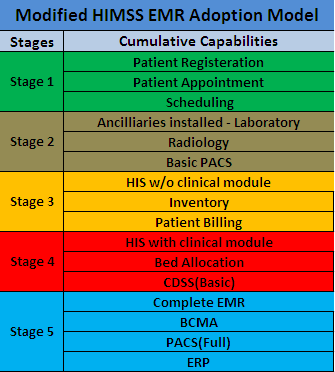 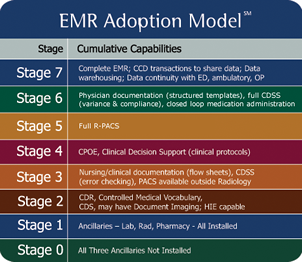 Hospital IT Landscape
Hospital IT Landscape
Hospital IT Landscape
Hospital IT Landscape
Stage-3 Hospitals using “Accurate” HIS
Key Findings
Barriers in IT Implementation

ROI due to IT is hard to quantify
Lack of Policy
Lack of support from hospital administration
Key Findings
Benefits from IT in Quality Care 
Or
Operational Efficiency

Timely availability of information
Standardization of processes 
Improved communication amongst team
Key Findings
IT adoption has increased in past few years

Service fee models 
Growing Communication & IT Infrastructure
Domain Specific Consulting and Technology solutions
Conclusion
Software applications & related IT infrastructure holds a lot of potential in the Health care sector.
There are ample number of HIT vendors available in the market.
Majority of Hospitals are focusing on using IT for administrative roles.
 Majority of hospitals are not making efficient use of IT systems.
Conclusion
Its been seen than hospitals with bed range 100-200 are more concerned about using IT for administrative purpose.
Hospitals with bed size above 200 have been using IT both for administrative as well as clinical purpose.
Majority of HIS installations are from mid size vendors.
Recommendations
Usage of hardware technologies like barcode, PDA’s etc in Hospitals.
Vendors must incorporate HIT standards within their solutions.
Vendors should concentrate more towards providing integrated solutions.
Advance feature such as CDSS and Full PACS systems should be incorporated with the HIS/ EMR system.
IT Department should be seen as area of revenue center rather than a cost center.
Recommendations
Further in-depth study should be done on large sample size.
HIMMS model was designed as per Indian context have scope for further modification.
References (Vendors)
www.dmoz.org/Business/Healthcare/Healthcare_Management
http://www.allbusiness.com/management/business-process-analysis/870829-1.html
http://www.researchandmarkets.com/research/817e21/india_healthcare_t
http://www.sjoki.uta.fi/~shmhav/med-volviz-faq.txt
http://www.antya.com/topic/Medical-Sofware-Companies
http://www.indianhealthcare.in
www.siliconindia.com/magazine/articledesc.php
http://www.expresshealthcaremgmt.com/200809/itspecial01.shtml
http://www.health-infosys-dir.com/yp_hc.asp
http://www.infosys.com/research/publications/SETLabs-briefings-healthcarelifescience.Pdf
www.mindfiresolutions.com/healthcare-software-development.htm
References (Hospitals)
US Department Of Veterans Affairs. Vista Monograph [Internet]. Washington dc):Va;2010 Mar5 [Cited2010 Mar 8]. Available From: Http://Www4.Va.Gov/Vista_Monograph
Health Information Technology : Lisa Webster And Rachelle F. Spiro
Bates Dw. Using Information Technology to Reduce Rates of Medication Errors in Hospital. Bmj 2000; 320:788-91.
Implementing an Electronic Health Record System (Health Informatics) by James M.     Walker, Eric J. Bieber, Frank Richards, and Sandra Buckley (Paperback - June 28, 2006)
Electronic Health Records, Second Edition by Jerome Carter (Paperback - Mar. 15,   2008)
Thank You